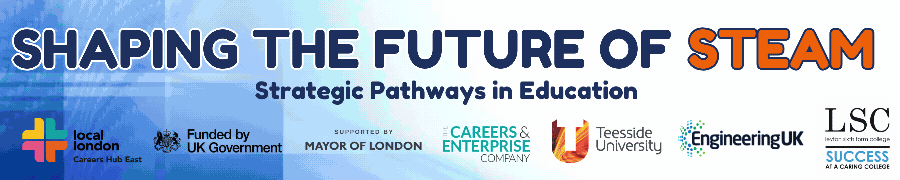 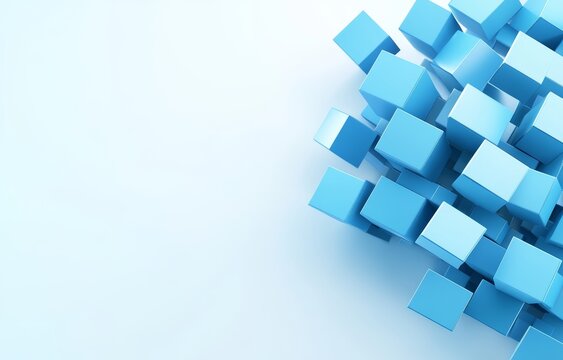 Leyton Sixth Form College invites you to join a “Conference on Strategic Pathways into STEAM”. The project will empower school leaders, department heads, and educators to guide students toward strategic career paths in STEAM fields.

 
Date: 26th February 2025.
Time: 09:00-13:30 (lunch is provided).
Location: Teesside University, London Campus (Here East, Stratford, E15 2GW)
This is a face-to-face event targeted at members of SLT, heads of department, STEAM leaders.
As school leaders and decision makers you will get up-to-date information from the sector shared by a variety of stakeholders.
Through a collaborative approach, we aim to create a supportive framework where school leaders are empowered to guide students not only in choosing the right subjects but also in developing the skills and competencies needed to thrive in the rapidly changing landscape of STEAM professions.
 
Confirmed participants: 
Engineering UK, UCL East and Teesside Universities, TfL, NHS Barts Trust, as well as apprenticeship organisations (Amazing Apprenticeships) and platforms specialised in developing work and employability skills, like UNIFROG, Springpod, Uptree and Speakers for schools.

·         Please register your interest using this form - feel free to share this information within your departments.
 
This is part of a wider Progression into STEAM project created by Leyton Sixth form College which aims to empower school leaders to play a central role in guiding students toward a more informed and strategic approach to their future career paths. Please contact Adriano.Fachini@leyton.ac.uk  if you require more information, including the expected outcomes and impact on students and schools.

We look forward to welcoming you.